OPTION:  Randomized Comparison of Left Atrial Appendage Closure with Oral Anticoagulation after Catheter Ablation for Atrial Fibrillation
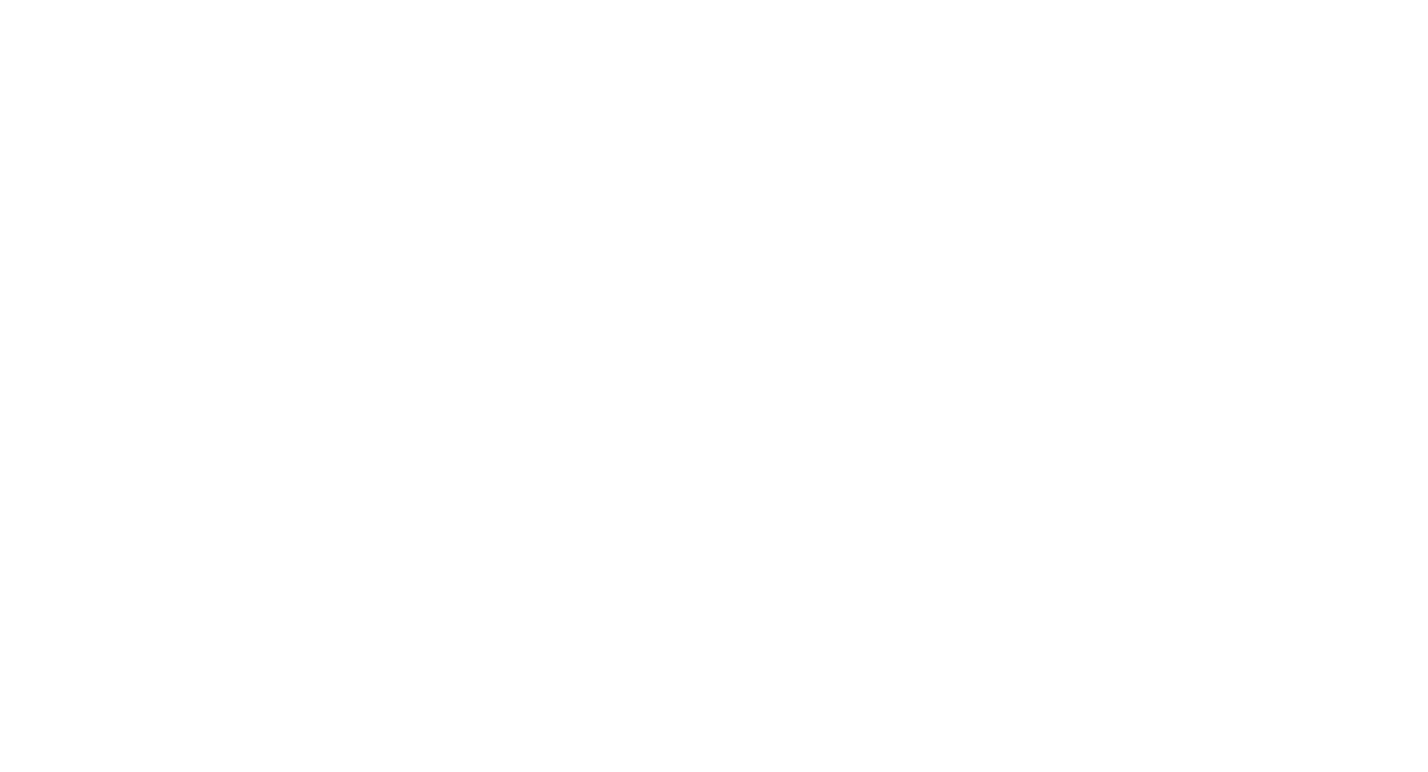 RESULTS:  In patients undergoing catheter-based atrial fibrillation (AF) ablation that are moderate-high risk for stroke, left atrial appendage closure (LAAC) led to significantly less non-procedure-related major bleeding or clinically relevant nonmajor bleeding compared to oral anticoagulation (OAC), while maintaining similar rates of stroke, systemic embolism, or death.
PURPOSE:  To investigate LAAC, a mechanical alternative to stroke prevention, after AF ablation.
TRIAL DESIGN:  International, Multicenter (114 sites), Randomized (1:1), N=1600
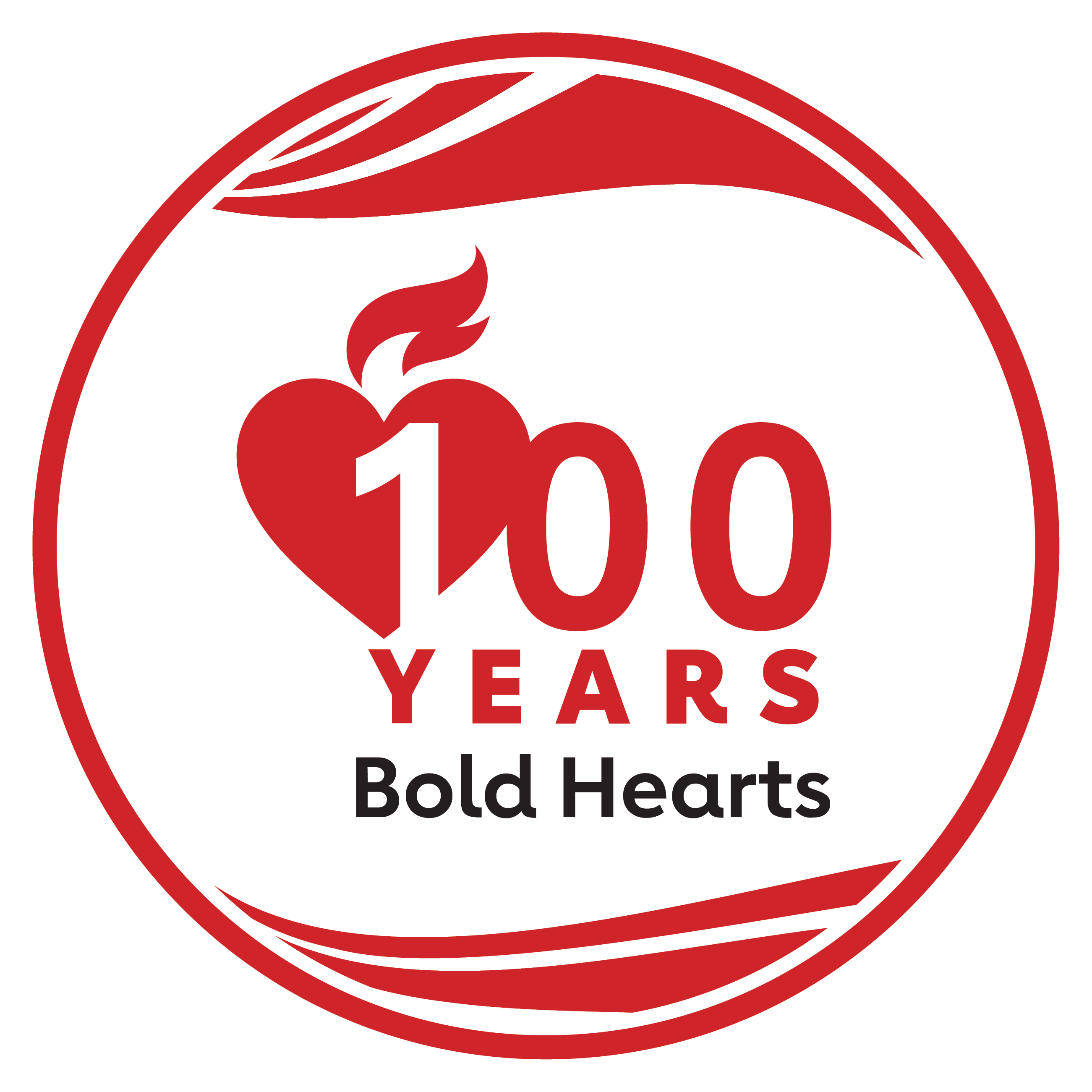 Key Takeaways:  LAAC resulted in significantly less non-procedure-related major bleeding or clinically relevant nonmajor bleeding than OAC in patients undergoing catheter-based AF ablation.  Similar rates of stroke, systemic embolism, or death were observed between groups.  LAAC could be a safer alternative to OAC for stroke prevention in these patients.
#AHA2
Presented by  Oussama Wazni, MD, Cleveland Clinic, Cleveland, OH.   Scientific Sessions 2024.  
© 2024, American Heart Association. All rights reserved.  Results reflect the data available at the time of presentation.
Professional Heart Daily@AHAScience | #AHA24